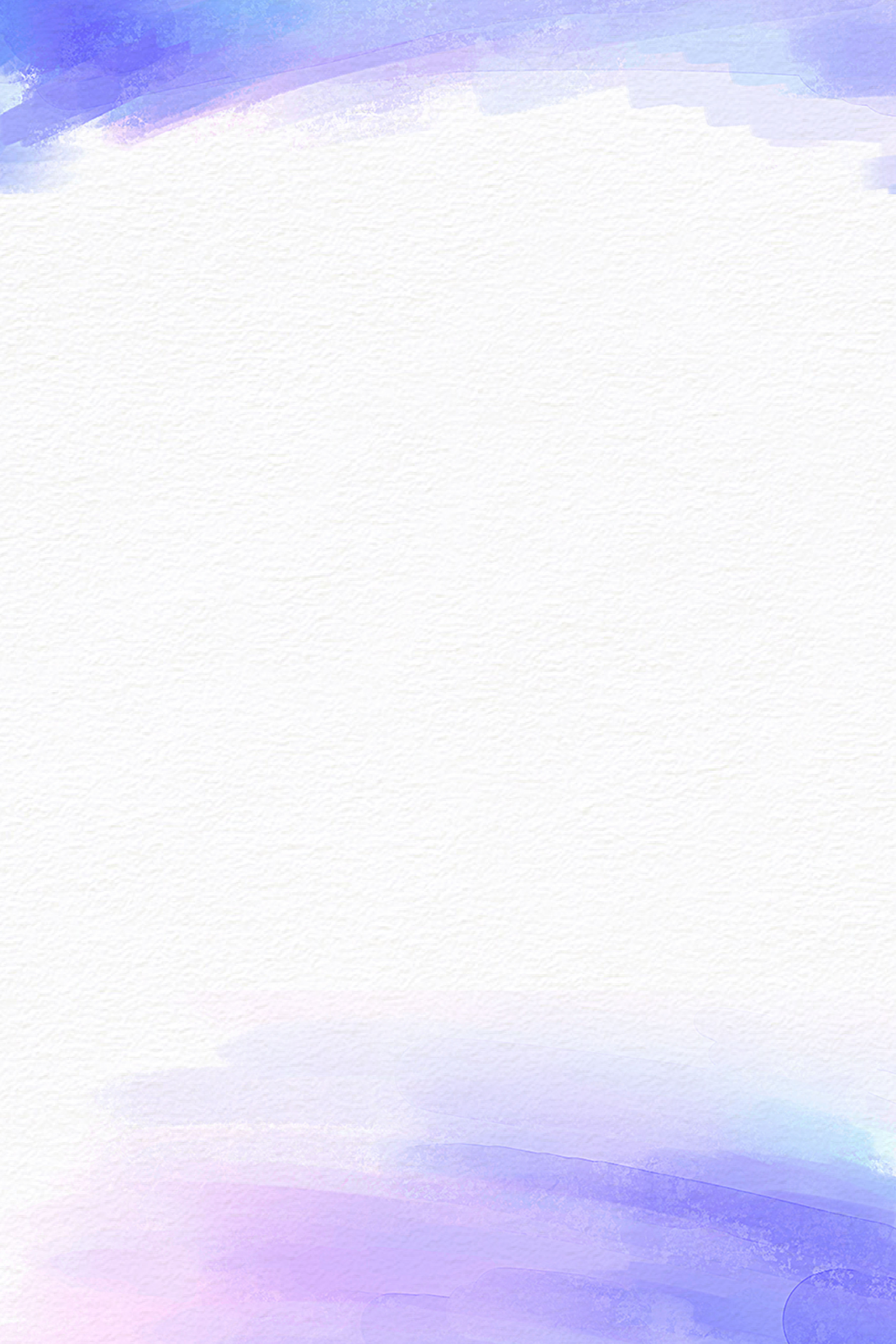 外国语学院
教育硕士 2020届毕业研究生学位论文答辩

题  目  1：认知派激励理论在初中英语学困生转化的应用研究
硕 士 生：蒋梦婷
导      师：唐    炯 副教授
题  目  2：聚焦形式教学法在高中英语语法教学中的应用
                   ——以过去分词教学为例
硕 士 生：王    宇
导      师：唐    炯 副教授
题  目  3：福州市中考英语阅读理解内容效度研究
                   ——以近五年中考英语阅读理解测试为例
硕 士 生：张小娟
导      师：唐    炯 副教授
题  目  4：移动词汇APP在初中英语词汇学习中的实证研究
                   ——以柳州铁一初中为例
硕 士 生：马莹莹
导      师：唐    炯 副教授
题  目  5：高中英语思辨阅读教学设计与课堂互动研究
硕 士 生：翁丽明
导      师：汪建峰 副教授
题  目  6：对比修辞理论视角下高中英语议论文写作教学研究
硕 士 生：欧阳欢欢
导      师：汪建峰 副教授
题  目  7：高中英语应用文写作中受众意识培养研究
硕 士 生：张俏芬
导      师：汪建峰 副教授  




答辩委员会主席：蔡瑞珍  教    授 （三明学院）
委                    员：唐    炯  副教授 （福建师范大学外国语学院）  
                                汪建峰  副教授 （福建师范大学外国语学院）
                                王丽丽  教    授 （福建师范大学外国语学院）
                                李秋梅  副教授 （福建师范大学外国语学院）
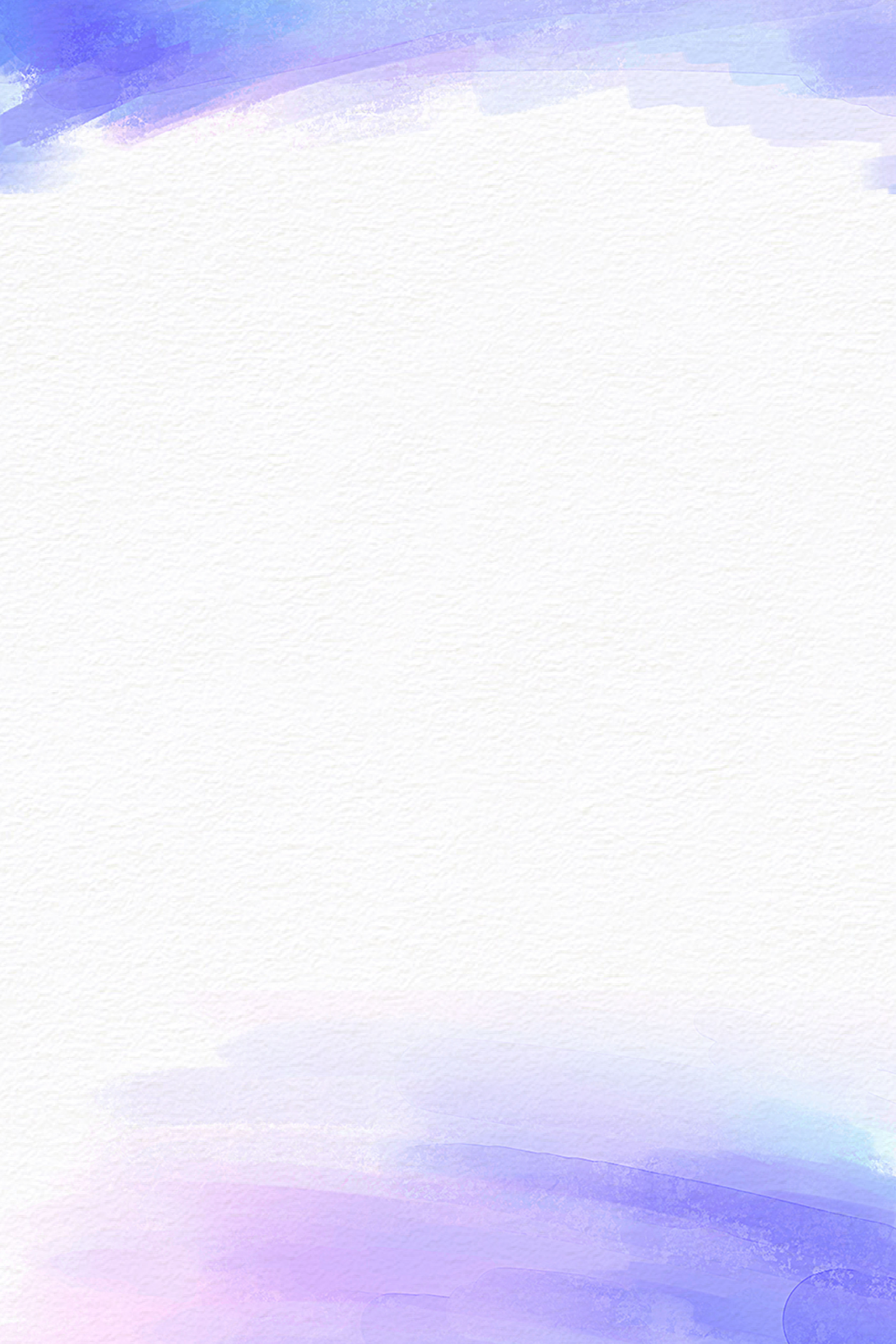 外国语学院
教育硕士 2020届毕业研究生学位论文答辩

题  目  8：修辞结构”理论视角下高中英语书信文写作教学实证研究
硕 士 生：王善玉
导      师：汪建峰 副教授
题  目  9：先行组织者理论在高中英语语法教学的应用研究
硕 士 生：王晨笑
导      师：王丽丽 教授
题  目  10：“六步教学法”对高中英语写作有效性的实证研究
硕 士 生：丁    颖
导      师：王丽丽 教授
题  目  11：支架-语境教学模式在初中英语语法教学的实证研究
硕 士 生：黄德彦
导      师：王丽丽 教授
题  目  12：五步教学法在高中英语概要写作教学中的应用研究
硕 士 生：盛玉城
导      师：王丽丽 教授
题  目  13：具身认知理论视域下高中英语写作教学四步法研究
硕 士 生：周莎
导      师：王丽丽 教授




  

答辩委员会主席：蔡瑞珍  教    授 （三明学院）
委                    员：唐    炯  副教授 （福建师范大学外国语学院）  
                                汪建峰  副教授 （福建师范大学外国语学院）
                                王丽丽  教    授 （福建师范大学外国语学院）
                                李秋梅  副教授 （福建师范大学外国语学院）